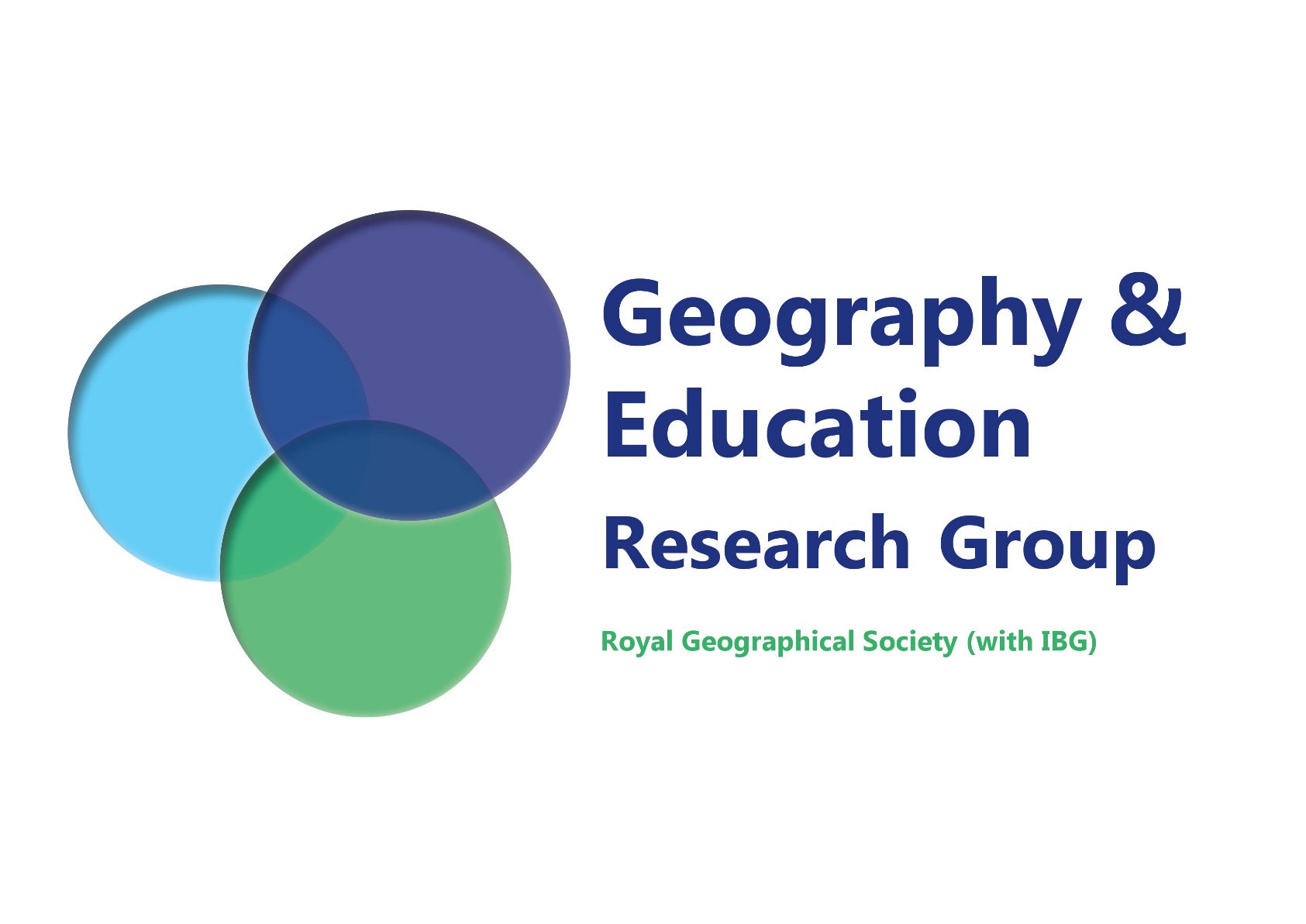 The history of the Higher Education Research Group

Ruth L Healey, Derek France, Jennifer Hill & Harry West
2nd September 2021
[Speaker Notes: Good afternoon.  This paper focuses on the history of the Higher Education Research Group (HERG), recognising the links between the history of the group and the links to the now Geography and Education Research Group.]
Introduction
Higher Education Research Group had strong connections with geographies of education across a range of sectoral levels
Trace development of the group through four distinct phases up until 2019:
Initial start-up and development (1979-1989)
Establishment (1990-1999)
Rise of the Geography, Earth and Environmental Sciences (GEES) Subject Centre (2000-2010)
Post-Geography, Earth and Environmental Sciences (GEES) Subject Centre (2011-2019)
Geography and Education Research Group (2019- )
[Speaker Notes: Throughout its history, the Higher Education Research Group has had strong connections with geographies (and geographers) of education across a range of sectoral levels.  
This paper explores these links by tracing the development of the group up until 2019 when HERG members voted to change the name of the group to GeogEd
We will start by outlining the original purpose of the Higher Education Learning Working Party (as it was called then) before exploring four distinct phases of the group’s development prior to becoming the GeogEd in it’s fifth phase.  
In this way we set the scene for where the Geography & Education Research Group has come from and provide the historical basis for the discussion for the rest of today’s session.]
“The limited attention … to what we teach (let alone how we teach it) would suggest that this matter is not particularly important. Yet it is this teaching, at both undergraduate and graduate level that conditions the present health of our subject and its future growth.” (Gregory 1976; cited Editorial Board, 1977: p3)
[Speaker Notes: In his Presidential Address to the Institute of British Geographers (IBG), Stan Gregory noted the limited attention paid by geographers to teaching (Higgitt et al., 2018).  
Teaching practice was recognised as a neglected element of academic discussion and publication (Pepper & Jenkins, 1976).  
It was these concerns that led to the establishment of the Higher Education Learning Working Party of the IBG in the late 1970s. 

The first record of the Group held by the now RGS-IBG was a report on the status of the ‘Working Party’ in December 1979 
Importantly, it is noted that when the Working Party was to meet jointly with the Geographical Association (GA), it would be under the Chair of Prof. R. Lawton (who was the President of the GA 1982 to 1983).  Therefore, right from its inception the Higher Education Learning Working Party of the IBG was connected to geographies (and geographers) of education across a range of levels.]
Initial start-up and development (1979-1989)
Development of the professional ‘discipline’ of teaching in higher education in the 1970s
Disciplinary approaches to improving higher education
Higher Education Study Group (1980) focused on HE geography with clear links to broader geographic education e.g. 1985 GA grant to research teaching methods
Conference sessions on thematic topics (e.g. development studies) and signature and emerging teaching methods (e.g. fieldwork and computer-based learning)
“In the early days … I felt it was an uphill struggle promoting the discussion of HE issues within the IBG. I think many IBG Fellows [sic] felt it had a less respectable pedigree than, say, social geography or geomorphology” (Tony Binns, Personal Communication).
[Speaker Notes: The initial start-up of the group began within the wider UK and international contexts of the development of the professional ‘discipline’ of teaching in higher education in the 1970s.  
This included a focus on disciplinary approaches to improving teaching in higher education, which has continued to be a key issue in enhancing learning and teaching across the sector (Jenkins, 1996).  
This recognised that for the majority of academics, their “primary allegiance is to their discipline” (Jenkins, 1996: p50).  
The HESG (as became in 1980) was a key way of contextualising broader development in learning and teaching in higher education within geography.  This offered opportunities to explore the higher education-specific teaching and learning issues that academics were experiencing in the discipline.  
Throughout this time the HESG focused on higher education geography but with clear links to geographic education more broadly.  For example, in 1985 the GA awarded HESG with a grant to research into teaching methods in geography in higher education  
In its early years HESG supported several IBG Annual Conference sessions, largely based on thematic geography topics (e.g. development studies) and signature and emerging teaching methods (e.g. fieldwork and computer-based learning).
For several years the annual reports comment on postponed or cancelled events due to a lack of interest in planned activities.  
It wasn’t until 1989 when sessions concerning improving the effectiveness of postgraduate supervision attracted participants from all areas of the discipline.  
This appears to be a turning point, leading to a more established Group.]
Establishment (1990-1999)
‘Great divide’ between geography in schools and universities (Research Assessment Exercise; Teaching Quality Assurance Programme; National Curriculum)
Group moved away from scholarly focus on pedagogic practice towards a more clearly defined research-informed perspective – links with Journal of Geography in Higher Education.  
	“I think the launch and increasing respectability of JGHE was also important, as was the increasing focus on teaching quality in HE institutions” (Tony Binns, Personal Communication).  
School geography was not completely overlooked by the Group
“Throughout the mid/late 1990s HESG usually had involvement in the GA conference in some way and certain members like Brian Chalkley and Mick Healey came to QCA seminars etc. on school/HE links” (Eleanor Rawling, Personal Communication).
[Speaker Notes: From around 1990, although a relatively small number of people were involved in HESG, these individuals were highly active in the work they undertook to enhance geography education. 
They continued to work to connect school level and higher education scholarship of teaching and learning during a period that saw a ‘great divide’ developing between geography in schools and universities (Goudie, 1993).  
A number of forces have been invoked to explain this ‘divide’ (Hill & Jones, 2010).  
In HE:
The Research Assessment Exercise (RAE) (mid-1980s) accounted for government research grants allocated to universities, altered the balance within institutions between teaching and research, favouring research and reducing the incentive for academics to write textbooks, commit to GA events or to work with school teachers on curriculum design and content (Rawling, 2001). 
The Teaching Quality Assurance Programme, introduced by the national Quality Assurance Agency for Higher Education in the 1990s, compelled many academics to focus internally on their teaching practices, curtailing external relationships with schools. 
In the school sector:
National Curriculum (DES, 1991) resulted in a statutory school geography for Key Stage 3 (ages 11-14).  This resulted in heightened accountability through teacher assessment and reporting of attainment.  
These influences and challenges led HESG to move away from its scholarly focus on pedagogic practice towards a more clearly defined research-informed perspective.   
It should be noted, however, that school geography was not completely overlooked by the Group.  
  
Key people involved with HESG during this period included Brian Chalkley (as Chair for much of the 1990s), Hazel Barrett, Tony Binns, John Bradbeer, Michael Bradford, Mick Healey, Alan Jenkins, Hugh Matthews and Eleanor Rawling.  
Many of these individuals were based in polytechnics with an emphasis on teaching and learning.  
By the end of this period many of these people had been awarded full professorships in their respective institutions, largely in relation to their pedagogic research and development.  
Several of the people leading the Group during this period went on to lead significant developments in pedagogy in geography across the sector in the next phase of the Group’s history, including taking on key roles after the inauguration of the Geography, Earth and Environmental Sciences Subject Centre (GEES).]
Rise of the Geography, Earth and Environmental Sciences (GEES) Subject Centre (2000-2010)
Learning and Teaching Support Network (LTSN) 24 ‘Subject Centres’.
Geography, Earth and Environmental Sciences Subject Centre (GEES) (University of Plymouth) – Brian Chalkley (2000-2009). 
“The Study Group’s own role in relation to the Journal of Geography in Higher Education and the Geography, Earth and Environmental Sciences Subject Centre need to be clarified.  Issues of overlap and competition are taken care of because of the considerable number of HESG committee members who are involved in other activities.  It does, however, leave the distinctive role of HESG rather harder to identify” (AGM Minutes 2000). 
Higher Education Research Group (2002)
Co-badged activities with GEES rather than run independent events.
[Speaker Notes: In 2000 the Learning and Teaching Support Network (LTSN) launched 24 ‘Subject Centres’ around the UK.  
These centres were positioned to share and support best practice in teaching and learning in their specific disciplines.  
The Geography, Earth and Environmental Sciences Subject Centre (GEES), hosted at the University of Plymouth, was originally led by Brian Chalkley (2000-2009).  
The rise of the Subject Centres and the relatively significant financial support they could offer altered the role of the then HESG in the geographic pedagogic community.  
Many of the key leaders in HESG during the ‘Establishment phase’ were also heavily involved in GEES (e.g. Hazel Barrett, Brian Chalkley and Mick Healey), with emerging members of HESG also engaged with GEES as the Centre developed (e.g. Pauline Kneale, Derek France, Jennifer Hill, Helen Walkington).  
The AGM minutes indicate that there was some concern from committee members during this time as to the role and identity of HESG.  
Possibly in response to this concern over identity the Group was re-named the Higher Education Research Group (HERG). 
This change focused the Group on pedagogic research in geography rather than supporting more applied, pedagogic practice in the discipline, which was provided by other organisations, such as GEES.   
During this period HESG/HERG opted to use its resources to co-badge events run by GEES and other organisations rather than run independent events.  In many ways this meant that the Group was more active than it had been in the past.]
Post-Geography, Earth and Environmental Sciences (GEES) Subject Centre (2011-2019)
GEES Subject Centre closure (December 2011)
Group aims (2012-2015):
To re-affirm the ethos of the Group as supporting and enhancing learning, teaching and assessment in UK HE informed by pedagogic research
To encourage hybrid conversations and knowledge exchange across perceived divides in the discipline, particularly between school and university geographies
To re-position HERG as the natural point of reference to all those who had identified with the GEES Subject Centre.
[Speaker Notes: Following the closure of the GEES Subject Centre in December 2011, HERG once again became a focus for geography education scholars.  
In the summer of 2012 HERG identified three specific Group aims under the chairpersonship of Jennifer Hill:
The first was to re-affirm the ethos of the Group as supporting and enhancing learning, teaching and assessment in UK HE informed by pedagogic research.  
Important that HERG members were recognised as undertaking peer-reviewed research and publication, advancing the field of enquiry like other Groups.  
 
The second aim of the Group was to encourage hybrid conversations and knowledge exchange across perceived divides in the discipline, particularly between school and university geographies.  
The Group explicitly called for closer connections between school and university level geographies and sought to convene collaborative sessions at the RGS-IBG Annual Conferences.  
This built on work that took place in the previous phase of the Group

The final aim of the Group during this period related to the closure of the HEA GEES Subject Centre.  
HERG offered a natural point of reference to all those who had identified with the GEES Subject Centre, and to ensure their expertise and accumulated knowledge in supporting the student learning experience was not lost. 
Yet little funding meant the Group would not be able to offer the same annual programme of activities, services and publications as provided by the Subject Centre.  
As such, it focussed on creating opportunities for sharing ideas through establishing and co-sponsoring sessions at RGS-IBG conferences and wider international events e.g. AAG International Conferences with the Geography Education Speciality Group (2010, 2012 and 2013) and INLT writing workshops (2014).  
It also worked closely with the GEES Discipline Leads (Helen Walkington followed by Anne Wheeler) located in the STEM area of the HEA up to 2014]
Summary
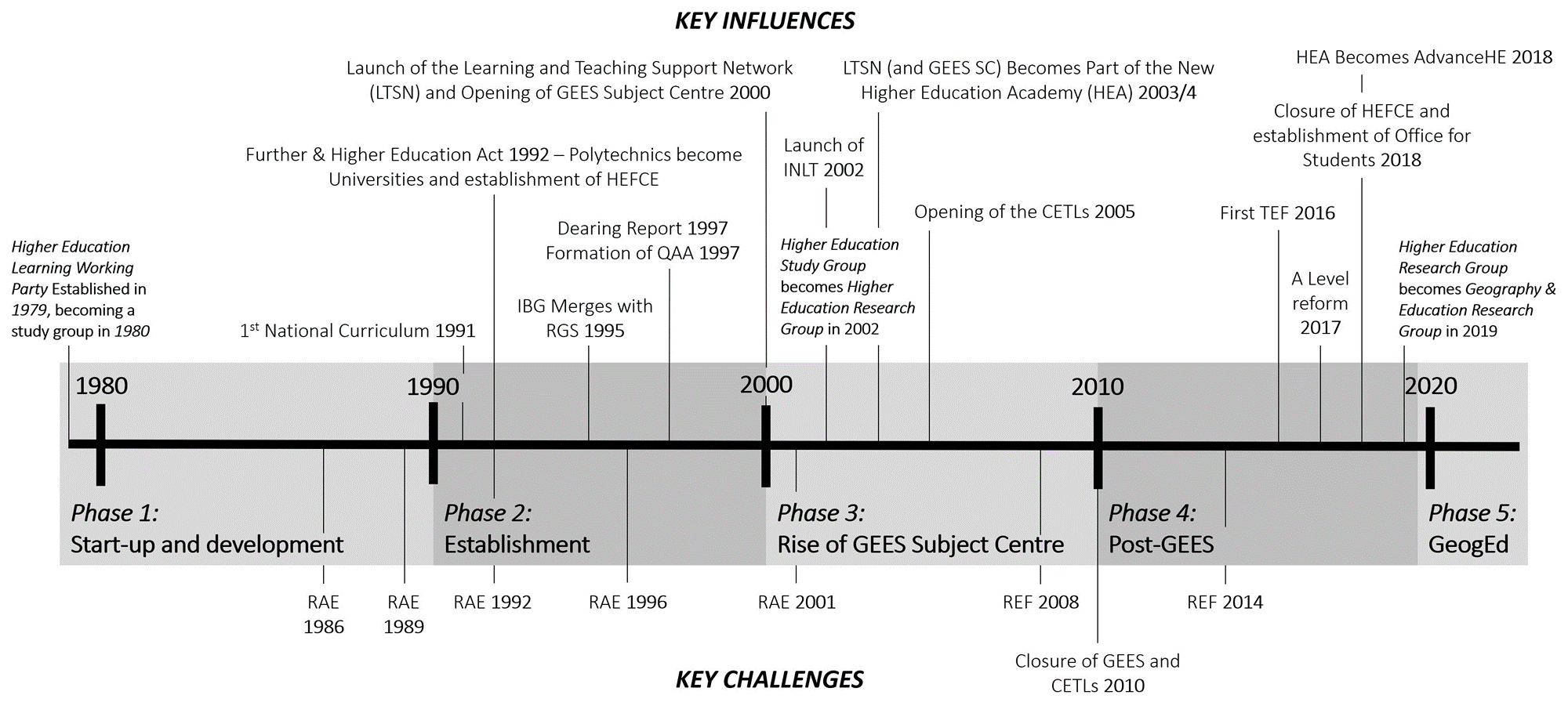 [Speaker Notes: The formal ratification of this change by the Research and Higher Education Committee of the RGS-IBG in October 2019, the Geography and Education Research Group (re)launch event in December 2019
And so we began the fifth phase of the research group…]
Conclusion
The uniting of geography and education across multiple sectoral levels enables critical higher education pedagogies
Demonstrate the value of our discipline-based approaches
Connect learning and teaching in geography with wider generic enquiry into higher education research and practice
Applying the same characteristics, values and standards to our pedagogic research as we do to our thematic specialisms in the discipline opens up new modes of self-reflection and forms of research-informed geography education (Hill et al. 2018)
[Speaker Notes: Other papers in today’s session will outline their views on the future development of the Group.  
From our perspective, uniting geography and education across multiple sectoral levels enables critical higher education pedagogies, which offer challenge and creative  evolution and development.  
We must continue as a Group to demonstrate the value of our discipline-based approaches and practices to developments in learning and teaching to enrich the quality of students’ education in changing times – at all levels.  
Alongside this, we need to continue to connect learning and teaching in geography with wider generic enquiry into higher education research and practice.  
As Hill et al. (2018) note, by applying the same characteristics, values and standards to our pedagogic research as we do to our thematic specialisms in the discipline, we as geographers can open up new modes of self-reflection and new forms of research-informed geography education.  
We can enhance our theoretical and/or conceptual understanding of teaching and learning processes in HE, of teacher and learner experiences, of the contexts in which teaching and learning take place, and the outcomes of our scholarly-informed practice.  
We can expand our appreciation about who we are as geographers and what the discipline can become, (re)producing our chosen future(s) from a more encompassing perspective.]
References
For full paper see:
Healey, R. L., France, D., Hill, J. & West, H. (2020) The history of the Higher Education Research Group of the UK Royal Geographical Society: The changing status and focus of geography education in the academy, Area. Online First. https://doi.org/10.1111/area.12685.
Other references:
Finn, M., Colls, R., Hammond, L., Healy, G., Marvell, A., McKendrick, J., Todd, J.D. & Yorke, L. (2020). Looking ahead to the future: Key issues across the geography and education nexus, Area
Higgitt, D., France, D., & Rewhorn, S. (2018). The JGHE@40 Symposium: Introduction, Journal of Geography in Higher Education, 42(4), 479-486. https://doi.org/10.1080/03098265.2018.1547152
Hill, J. & Jones, M. (2010). ‘Joined-up geography’: connecting school-level and university-level geographies, Geography, 95, 22-32. 
Jenkins, A. (1996) Discipline‐based educational development, International Journal for Academic Development, 1:1, 50-62. http://dx.doi.org/10.1080/1360144960010106. 
Kraftl, P., Andrews, W., Beech, S., Ceresa, G. Holloway, S., Johnson, V., & White, C.  (in submission), Geographies of Education: A Journey, Area. 
Pepper, D. & Jenkins, A. (1976) Proceedings of the 1975 National Conference on Geography in Higher Education. Oxford, United Kingdom: Oxford Polytechnic Press. 
Rawling, E. (2001). Changing the subject: the impact of national policy on school geography 1980-2000. Geographical Association, Sheffield.
Sidaway, J.D. & Johnston, R.J. (2007) Geography in Higher Education in the UK. Journal of Geography in Higher Education, 31, 57-80. https://doi.org/10.1080/03098260601033027.  
West, H., Hill, J., Finn, M., Healey, R., Marvell, A. & Tebbett, N. (2020). GeogEd: A new research group founded on the reciprocal relationship between geography education & the geographies of education, Area
Thank you and any questions?